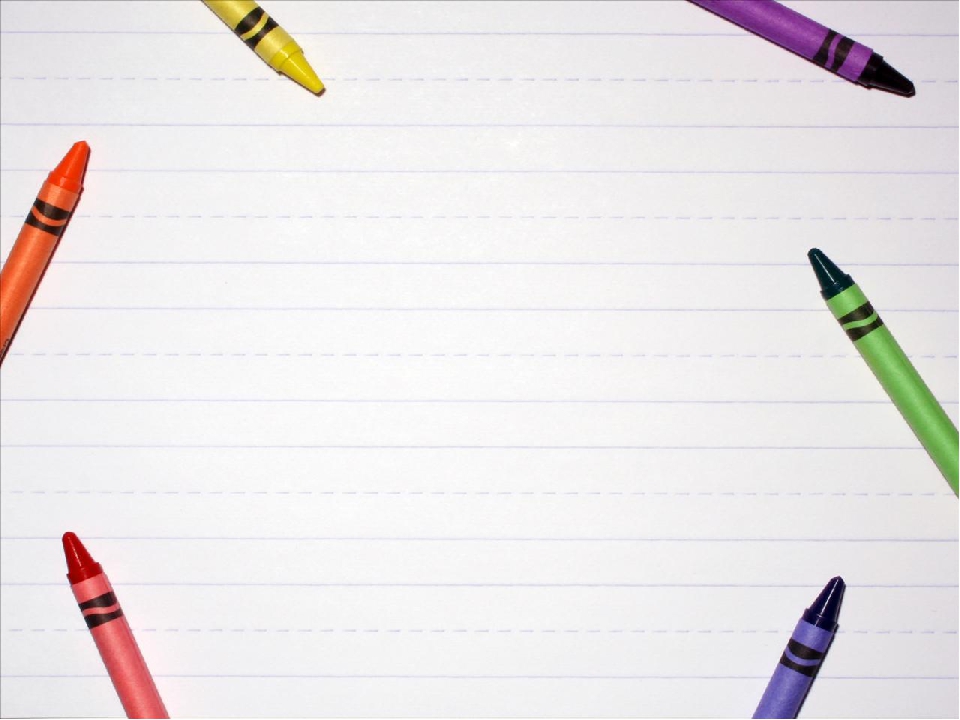 Воспитательный проект 
9Б класса
«Вместе-мы сила»
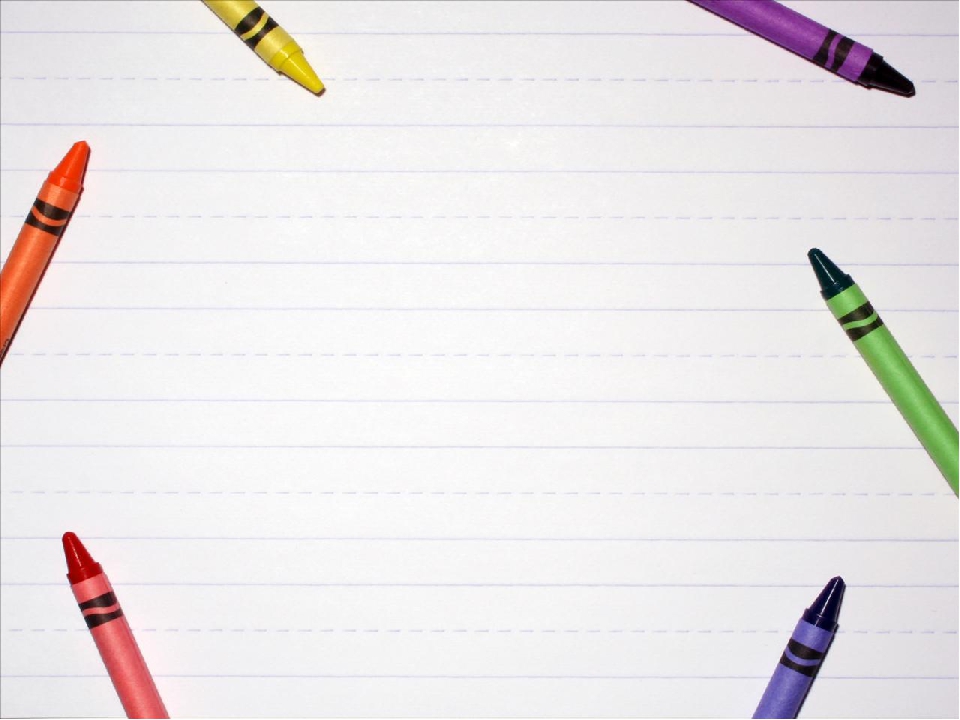 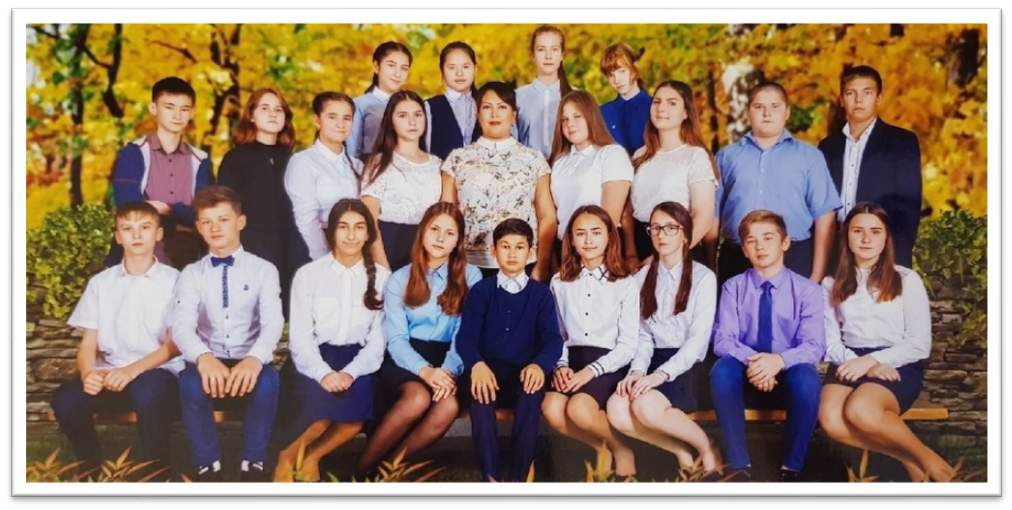 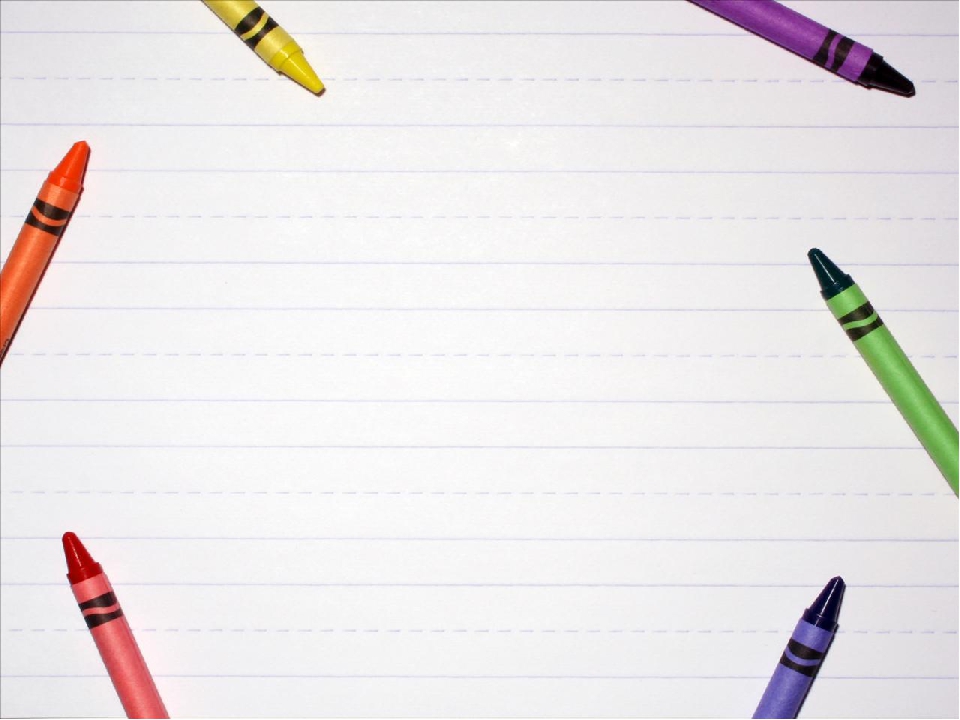 Анализ учебной деятельности класса в 2018-2019 учебном году
Отличники:Бордачева Мария.
                      Борисова Алина
                      Холодилова Анастасия
Хорошисты: Бекболатова Саида
                        Вялова Наталья
                        Дадаева Карина
                        Гайрабекова Фатима
                        Гамидова Ирина
                        Гусенова Диана 
                        Касимова Умеда
                        Насырова Карина
                        Шаталова Юстиния
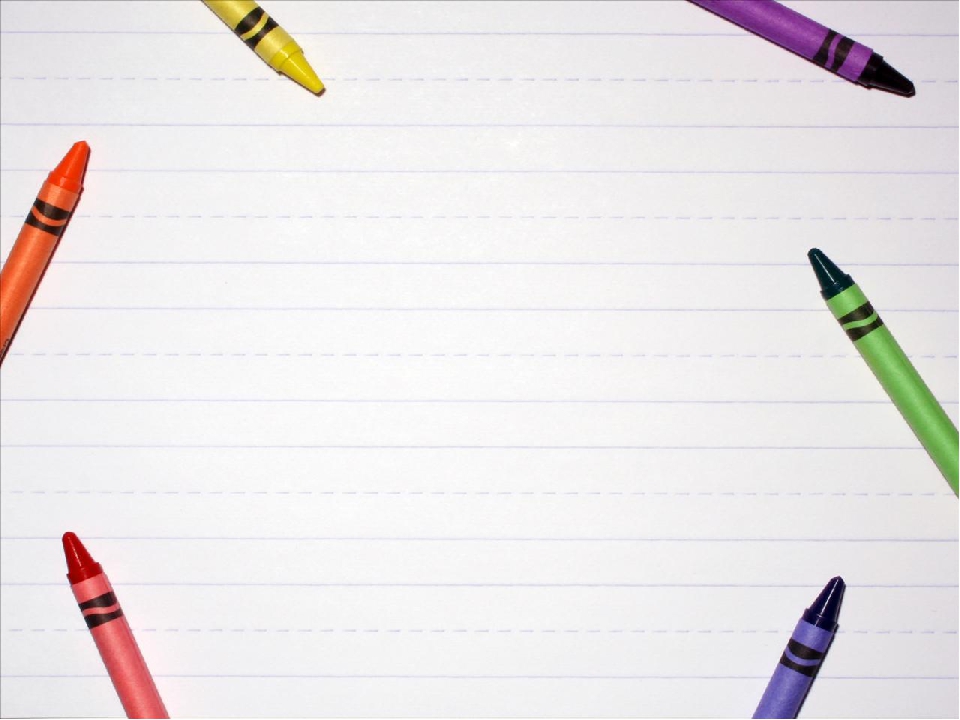 Мероприятия
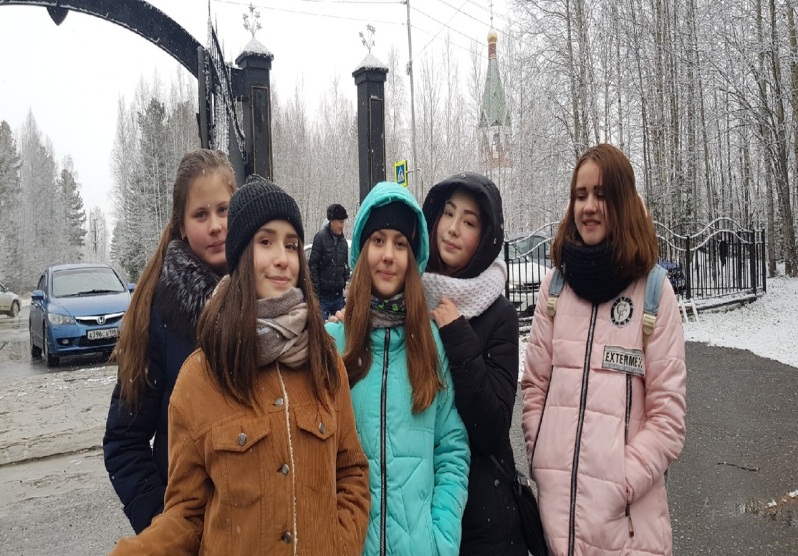 100-летие Комсомольской организации
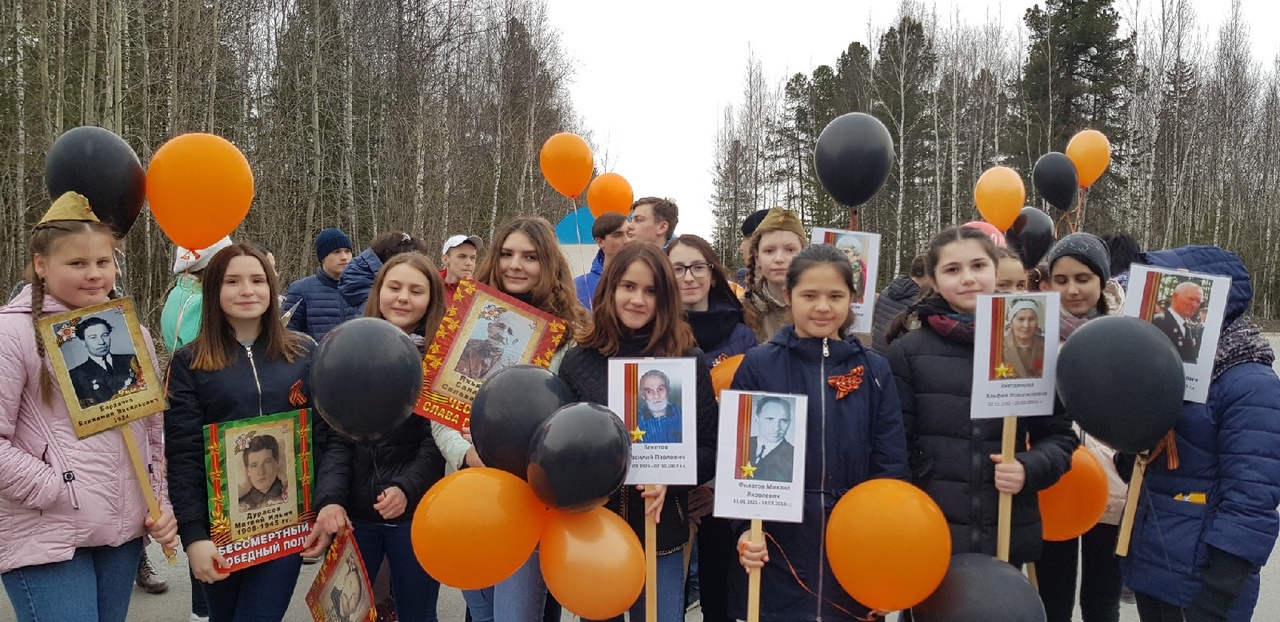 Шествие «Бессмертный полк»
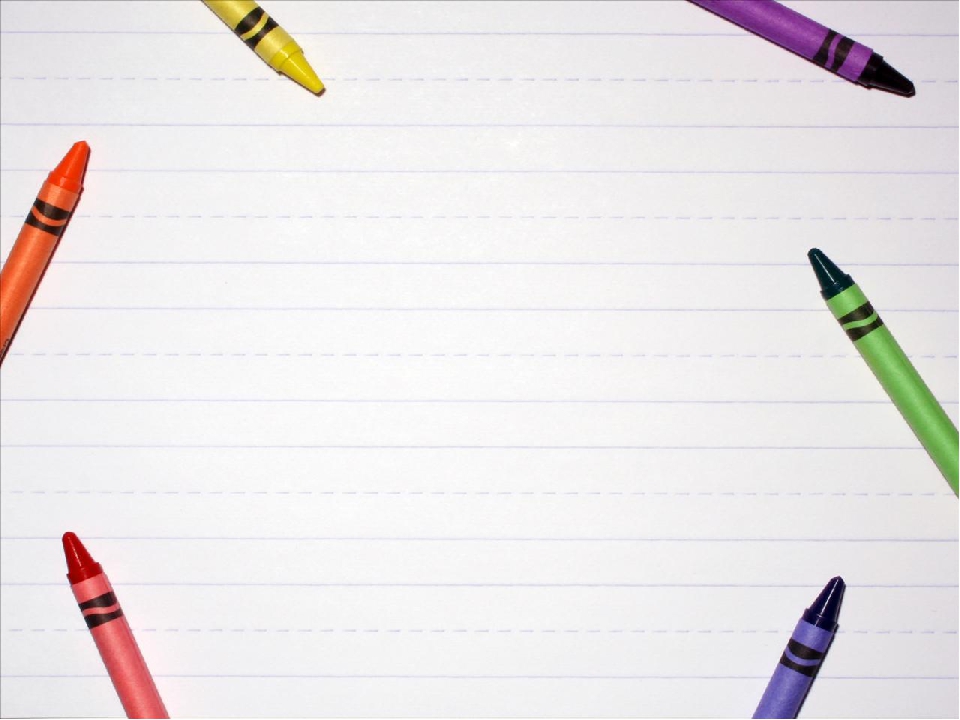 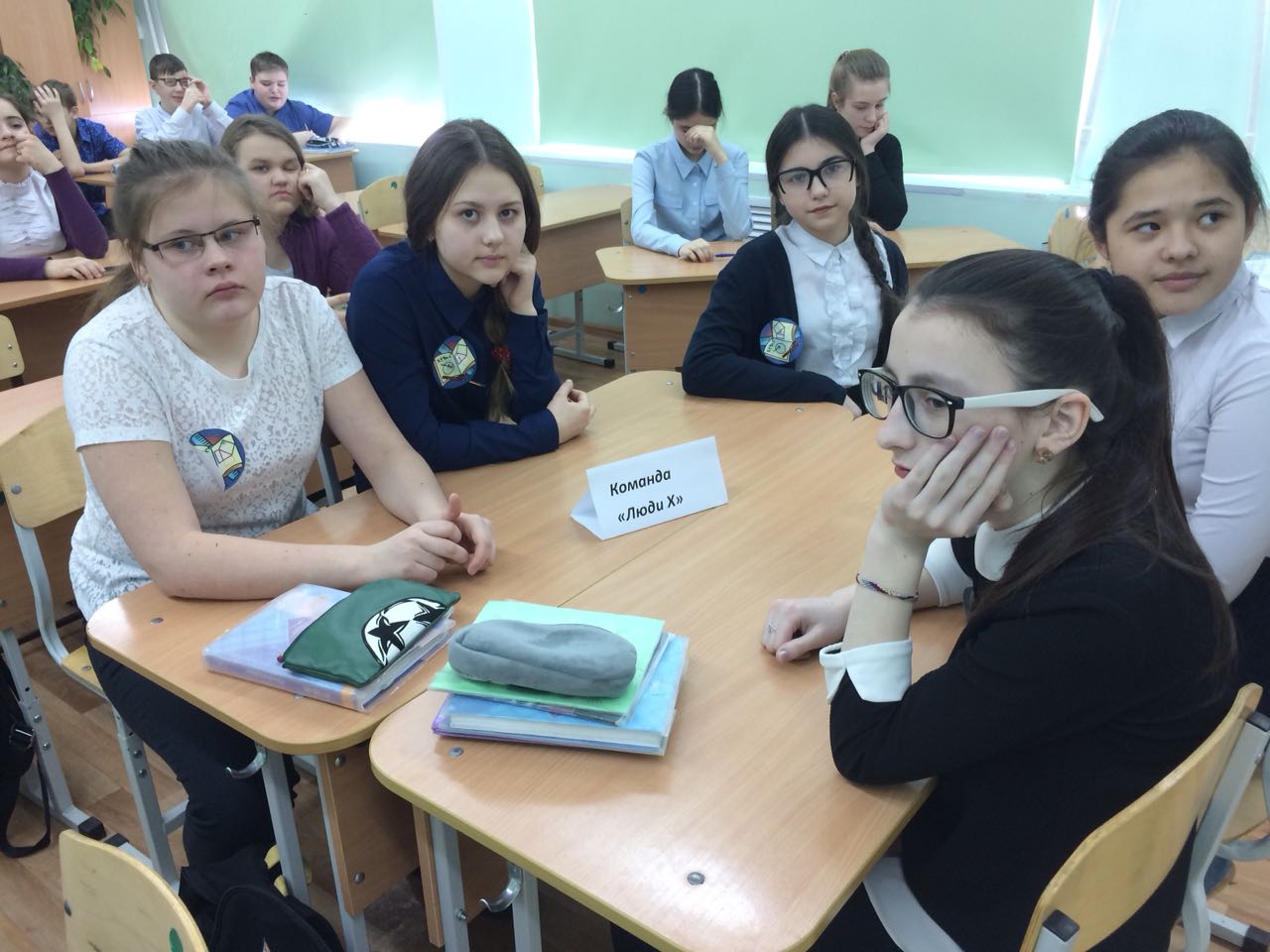 Активное участие в предметных декадах
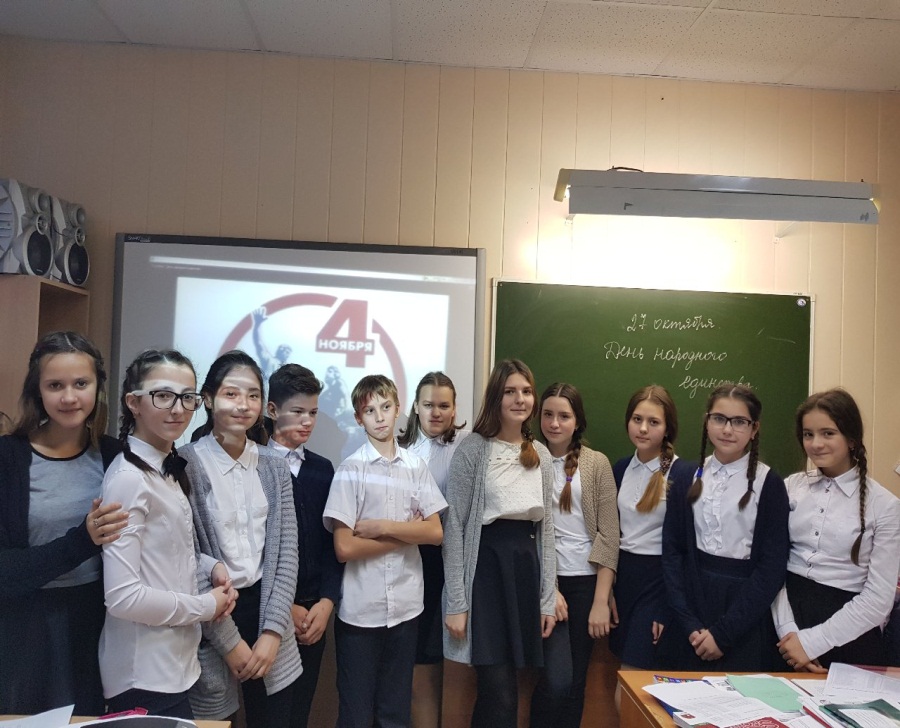 Тематические классные часы
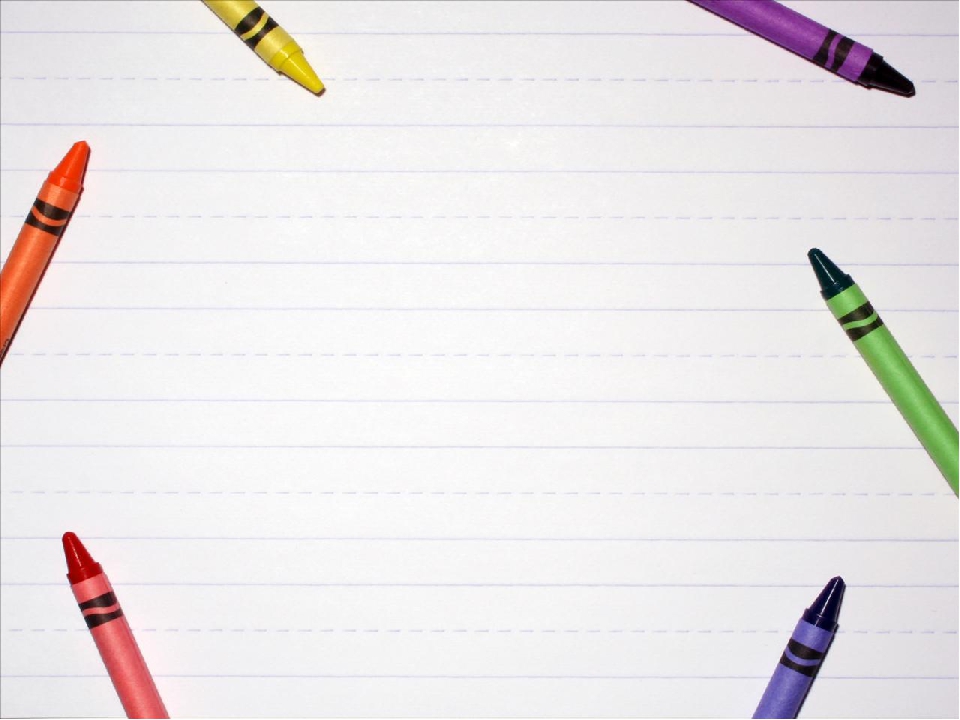 Новогодний Квест
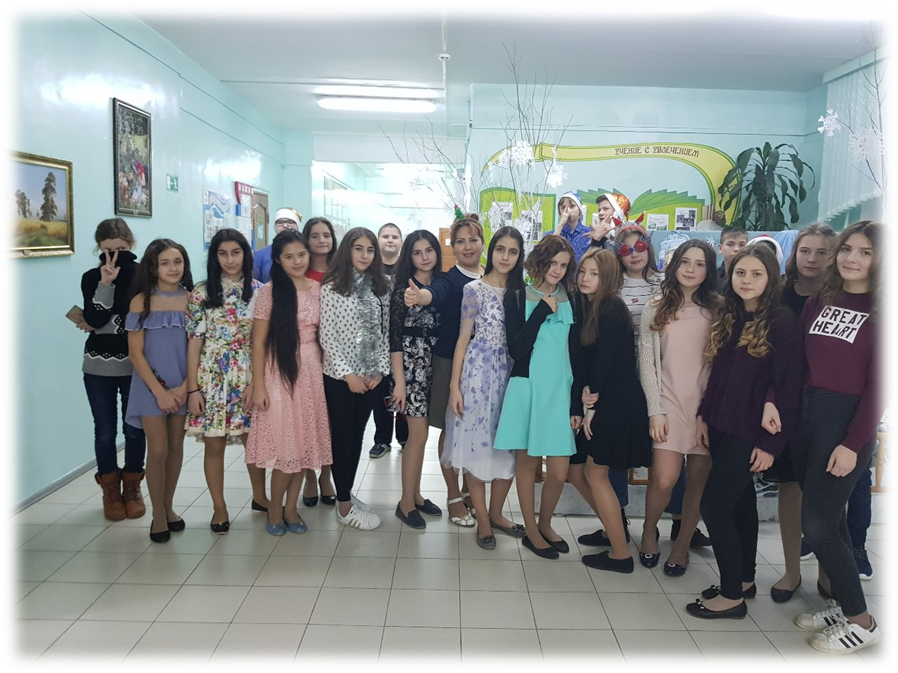 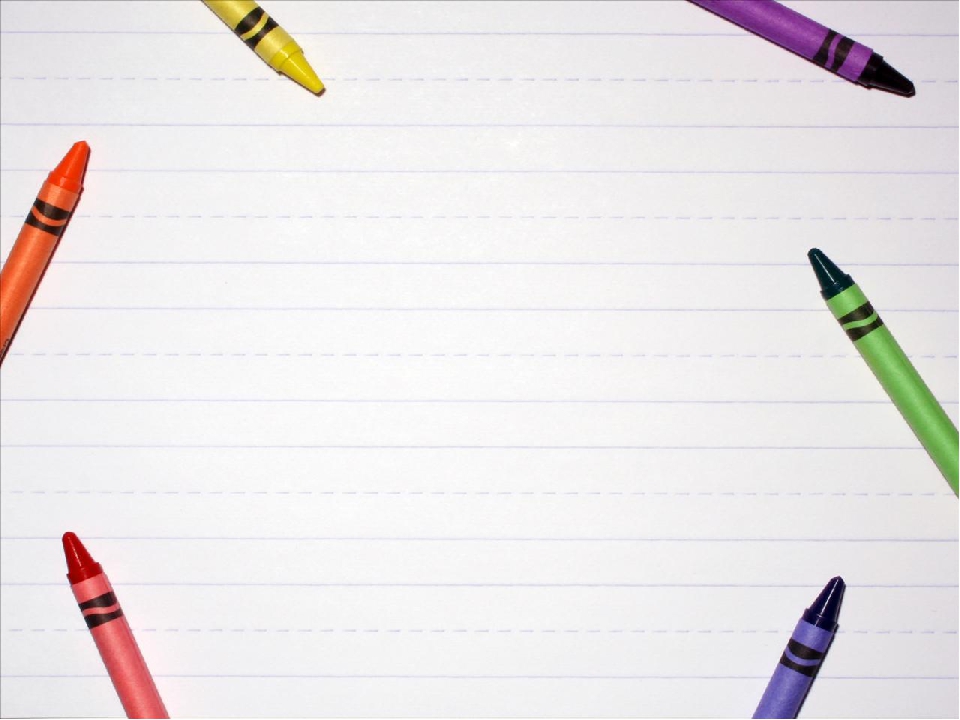 За 2018-2019 уч.год 3 раза играли в Paintball в ЦМИ
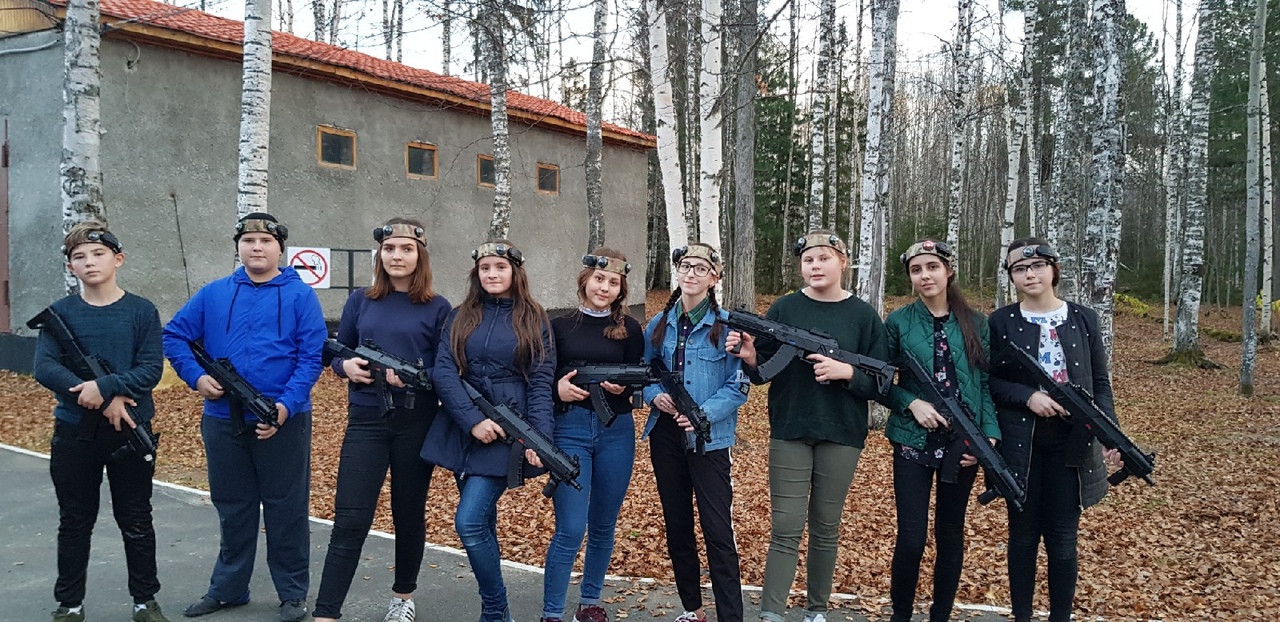 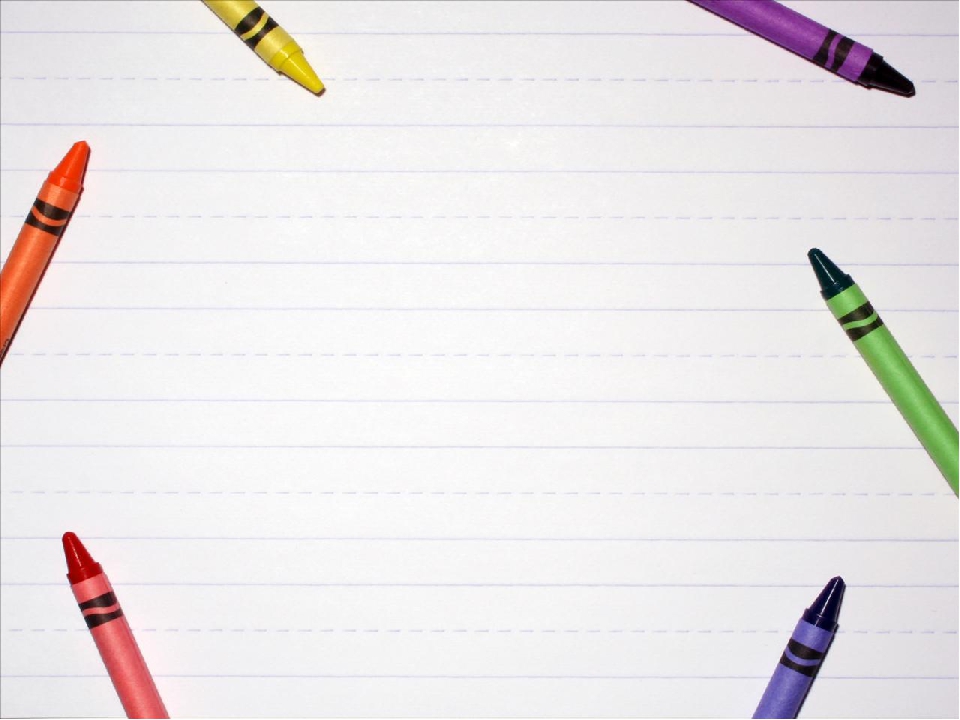 Проблема: повышение мотивации обучения учащихся 9Б класса. Организация качественной подготовки к ГИА 2020. 
Идея проекта:
Проведение классных часов и мероприятий проф. ориентационной деятельности с целью повышения мотивации обучения учащихся.
Цель проекта: Оказание помощи в формировании выбора экзаменов, посещения консультаций. Создание условий и контроля для успешной сдачи ГИА
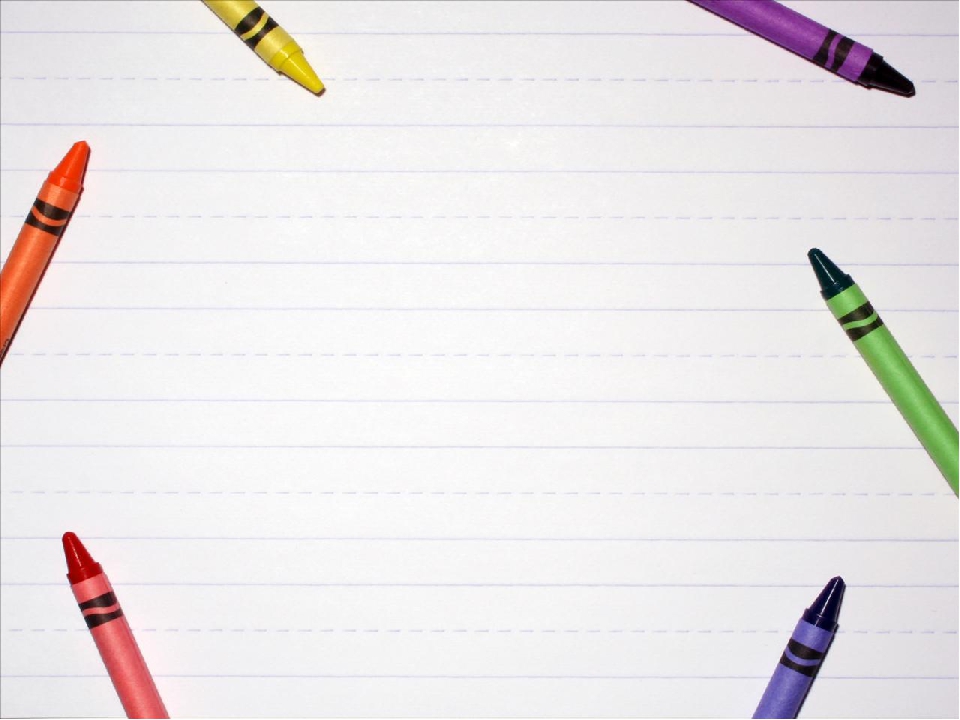 Задачи: 
 Создание благоприятных психолого-педагогических условий для развития личности, самоутверждения каждого обучающегося, сохранения неповторимости и раскрытия его потенциальных способностей;
формирование здорового образа жизни;
организация системы отношений через разнообразные формы воспитывающей деятельности коллектива класса;
защита прав и интересов обучающихся;
организация системной работы с обучающимися в классе;
формирование у обучающихся нравственных смыслов и духовных ориентиров;
Обучение родителей умению быть родителем, владеть приемами воспитания и взаимодействия с детьми;
Развитие способностей адекватно оценивать свои и чужие достижения, радоваться своим успехам и успехам одноклассников;
Определение круга реальных возможностей учащихся и зону их ближайшего развития;
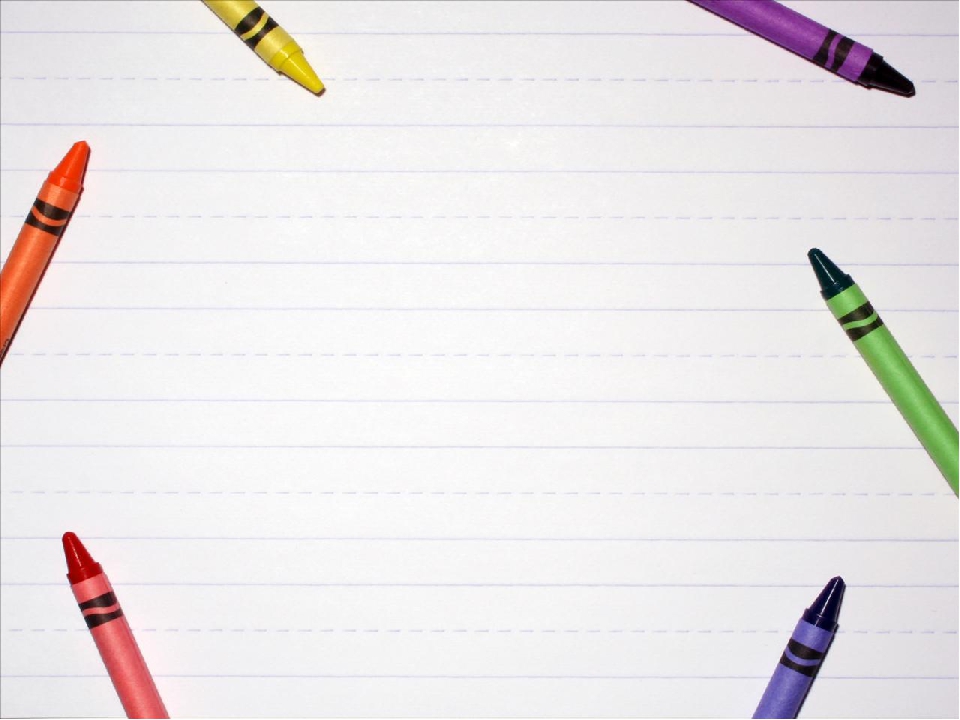 Актив класса
Командир: Гайрабекова Фатима
Помощник командира по учебной части:              
Холодилова Анастасия
Ответственный за учет отсутствующих: Гамидова Ирина
Ответственный за питание: 
Шаталова Юстиния
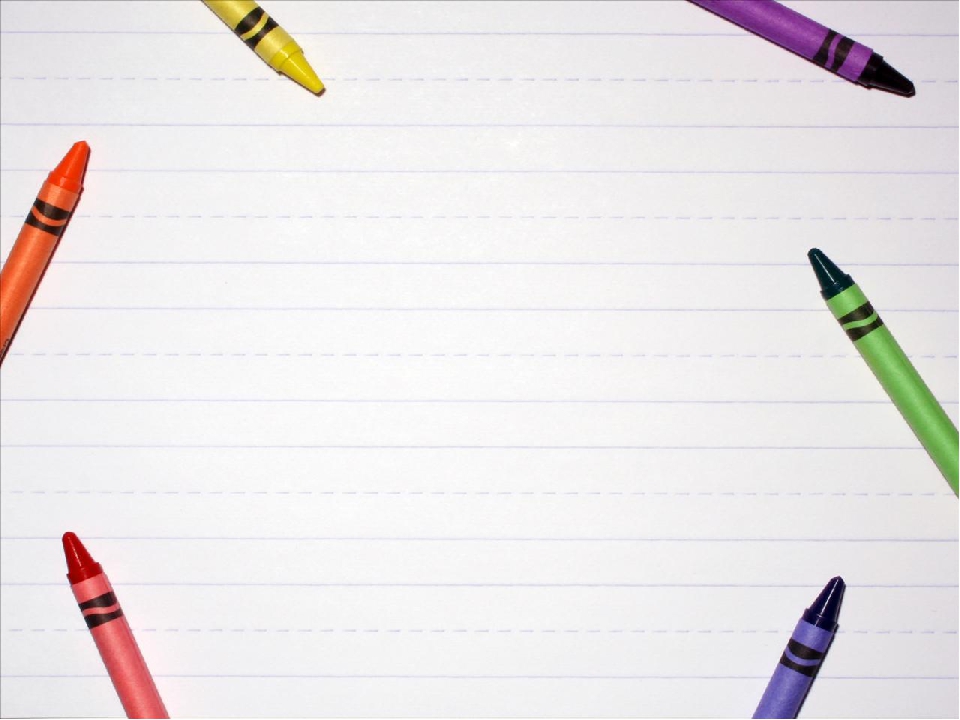 Тематика  основных  классных часов в 9 классе
 
Моя образовательная траектория: планы на будущее.
Сетикет- правила поведения в интернете.
Мы за здоровый образ жизни!
Я в мире профессий.
Профориентация: выбор профессии.
Положение о формах и порядке проведения государственной (итоговой) аттестации.
Научись быть счастливым.
Развитие навыков самоанализа у старшеклассников (диагностические методики, беседа-рассуждение).
Итоги учебного года: достижения и перспективы.
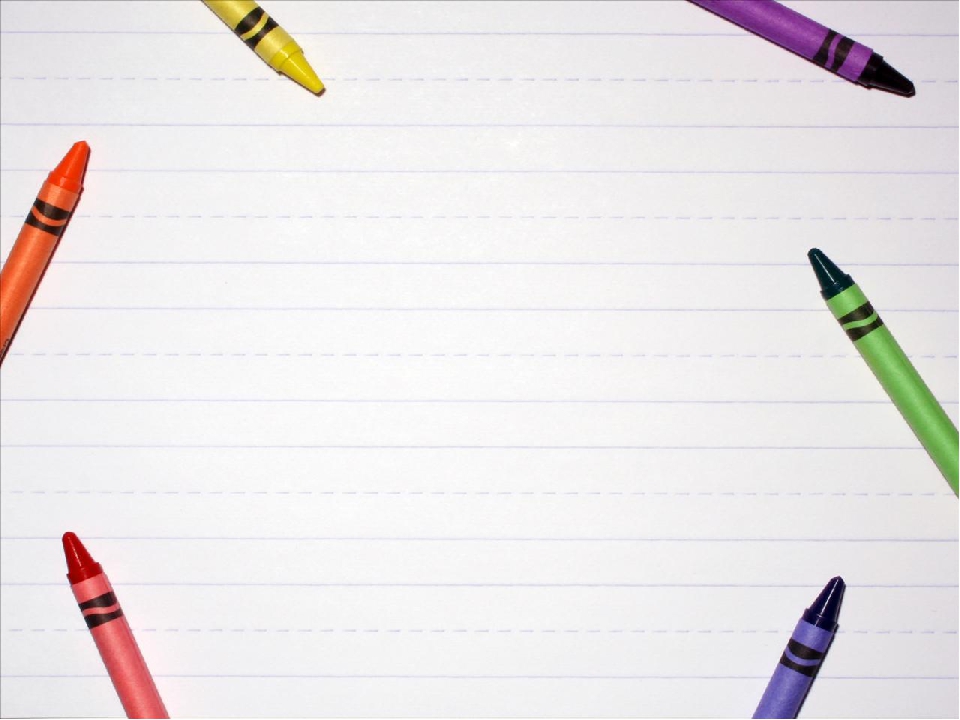 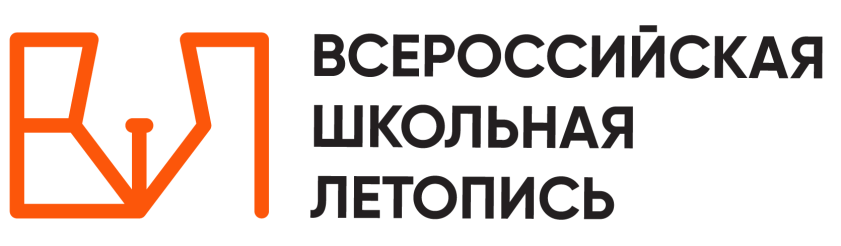 Продуктом проекта станет по окончании учебного года проект «Школьная летопись»
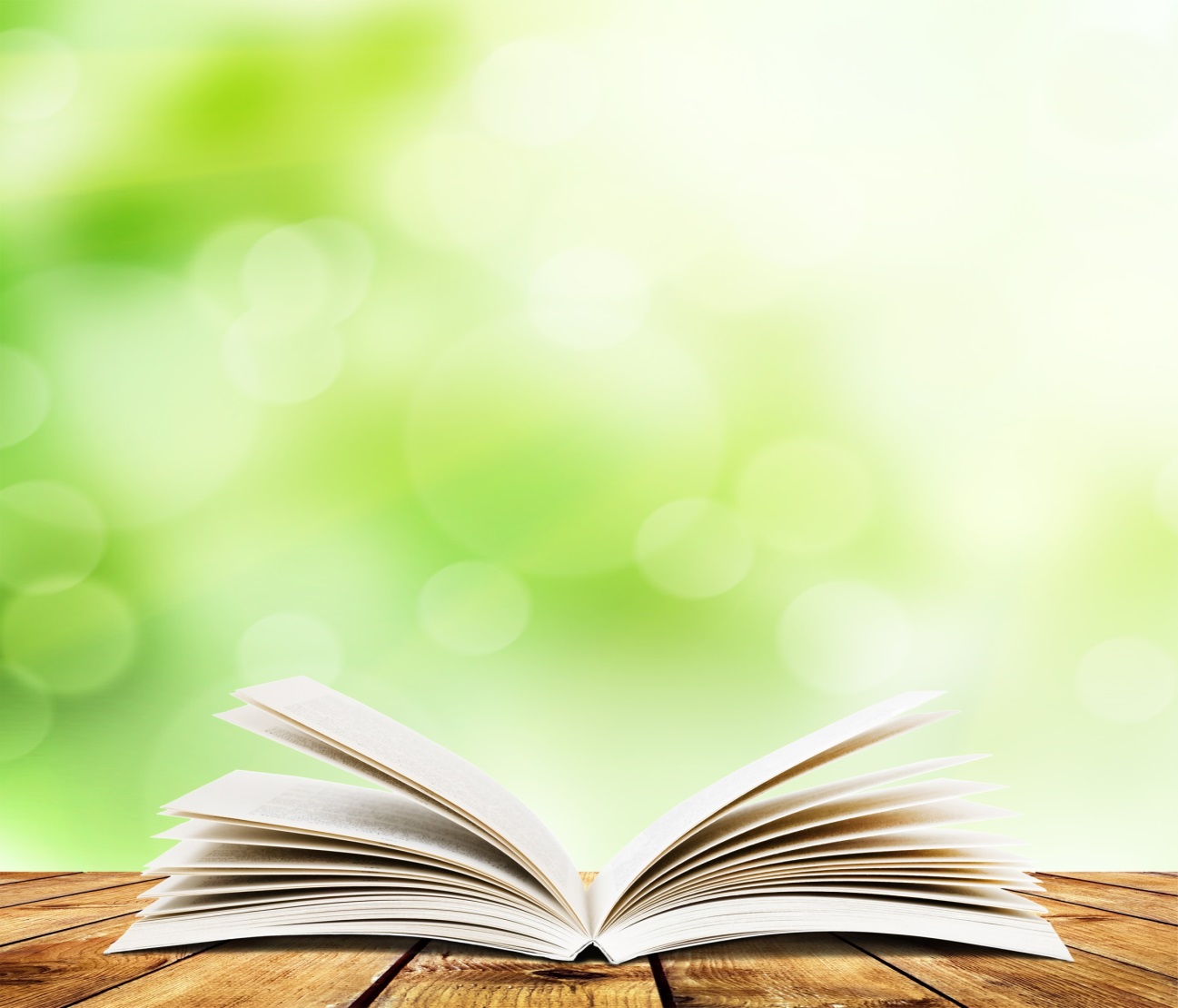 Удивительные и забавные
 
истории из жизни 9Б
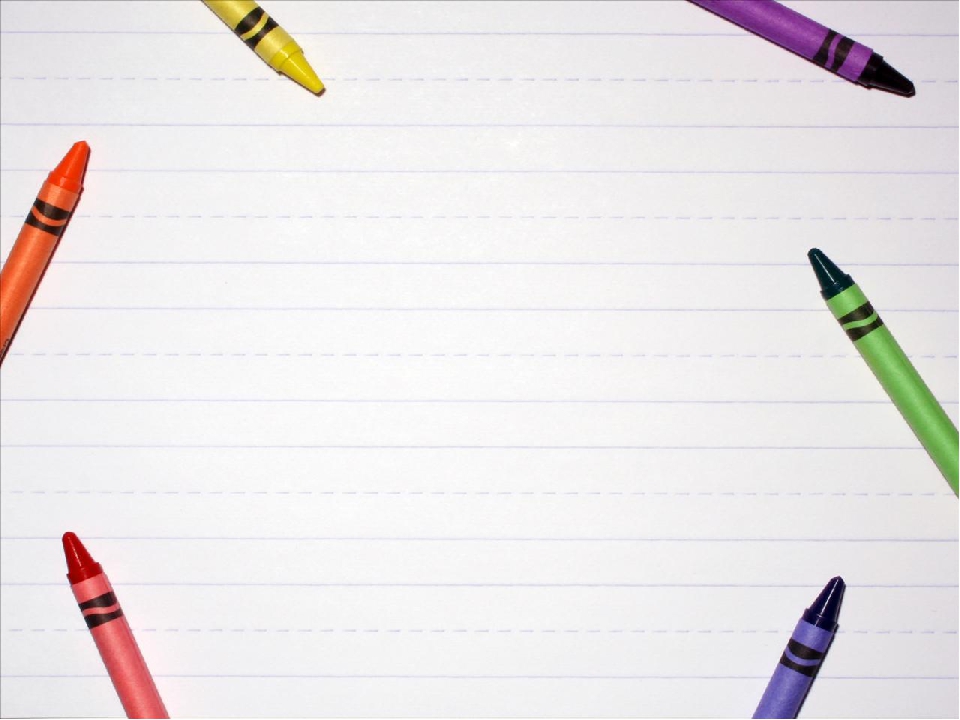 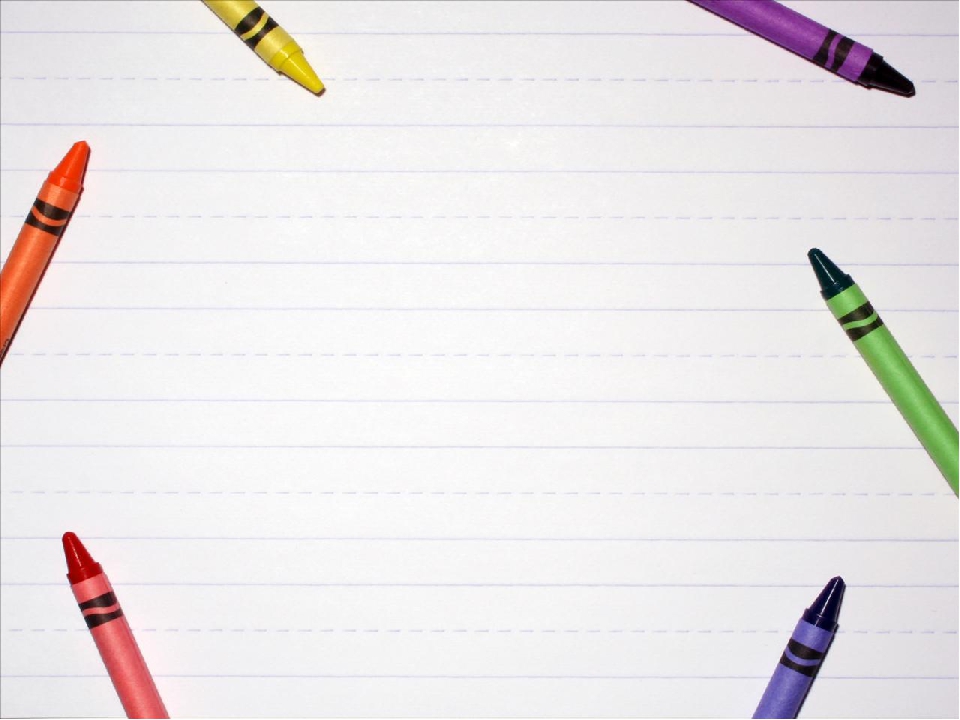